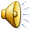 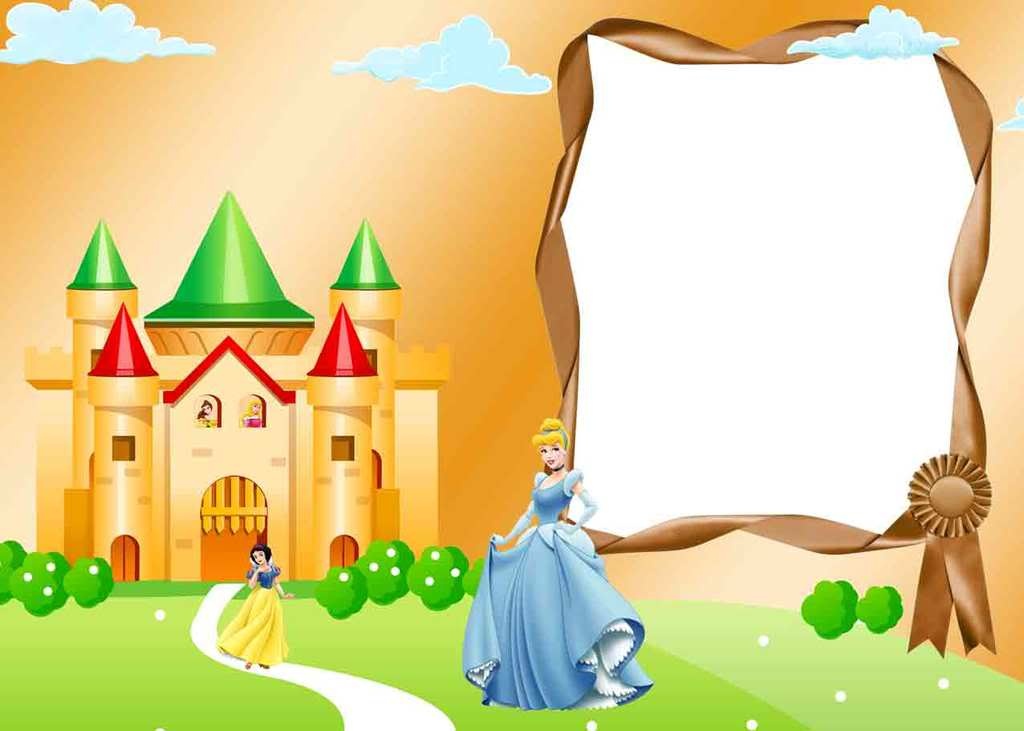 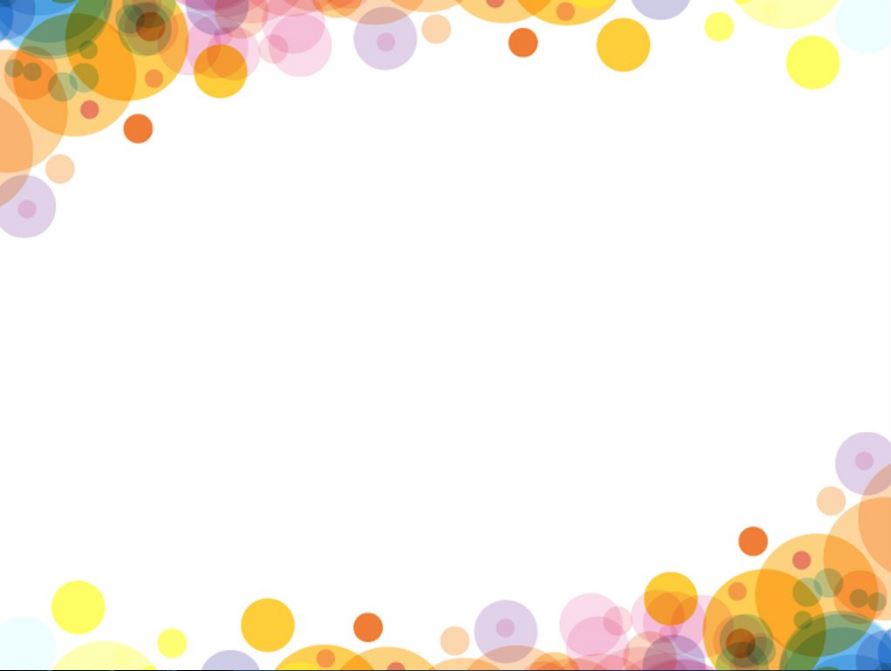 Trò chơi:
Qủa trứng kì diệu
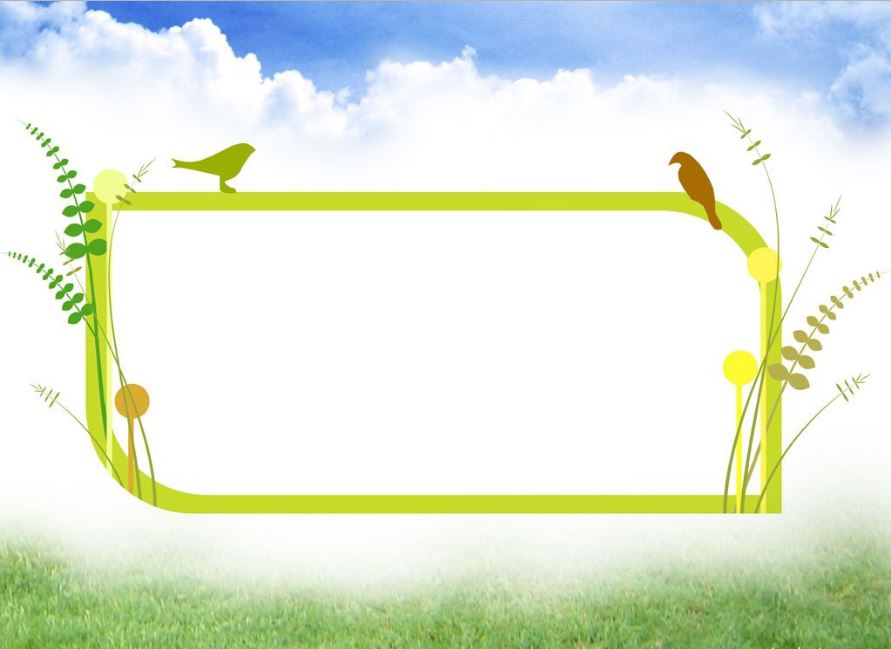 Trò chơi:
Chuyển trứng
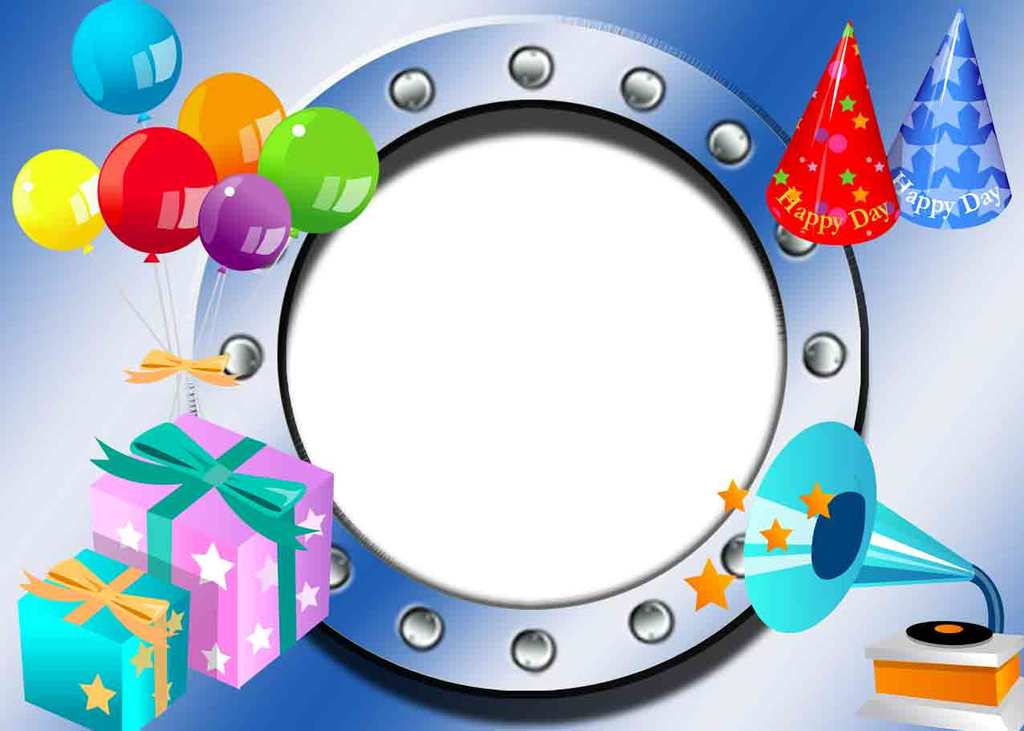 Kính chào tạm biệt